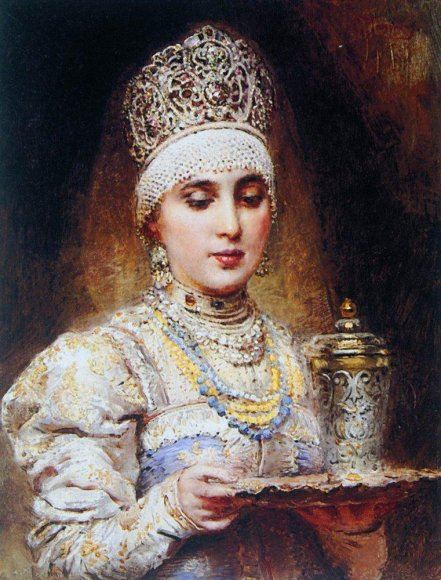 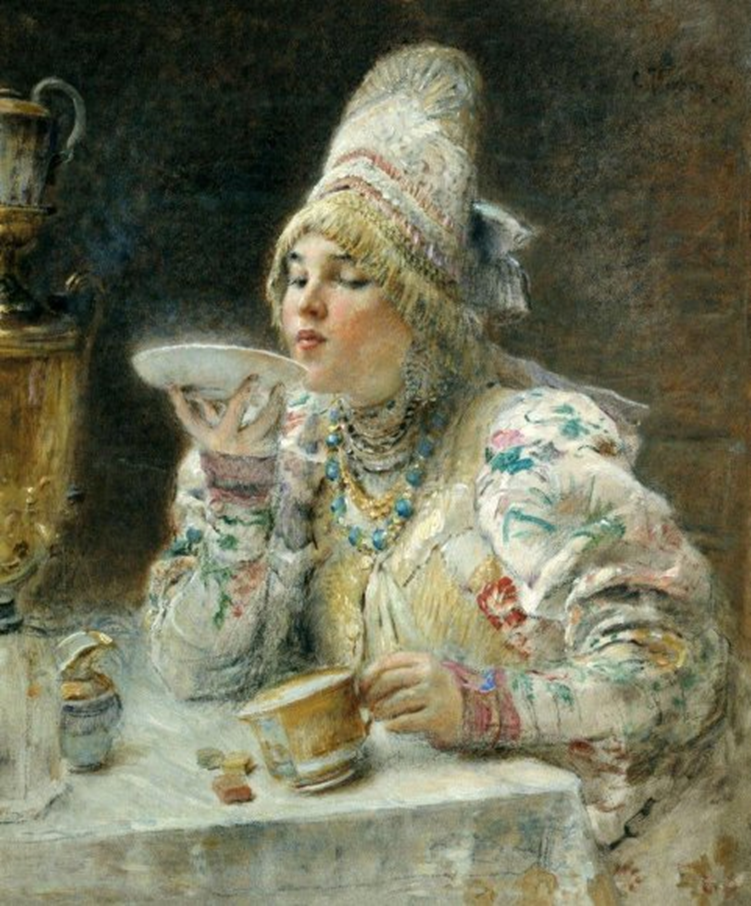 Боярышня с подносом
За чаем (1914)